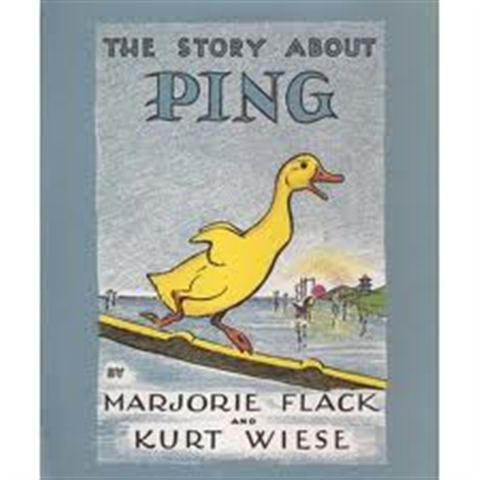 The Story About Ping
Old Wire Road Elementary School
scurrying
To move quickly, often fearfully






The squirrel was scurrying along the branch.
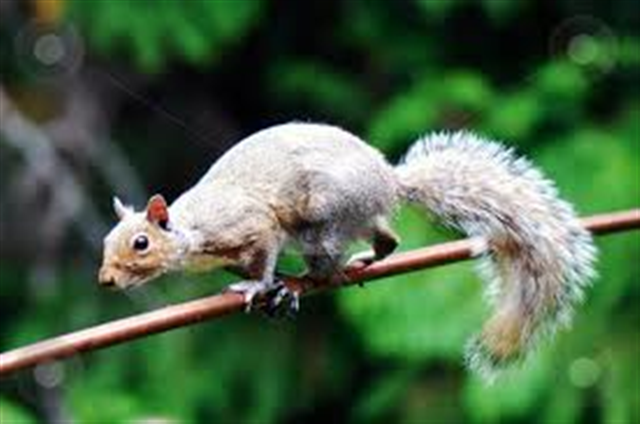 swooped
Move downward really fast especially when attacking something






The bird swooped toward the ground.
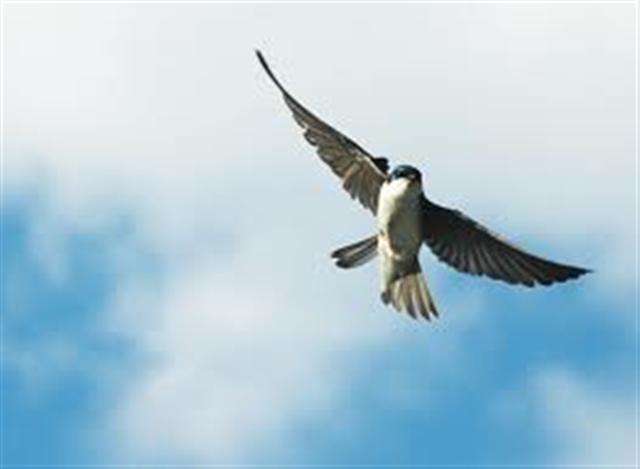 swiftly
Fast; quick; rapid






The dog ran swiftly toward home.
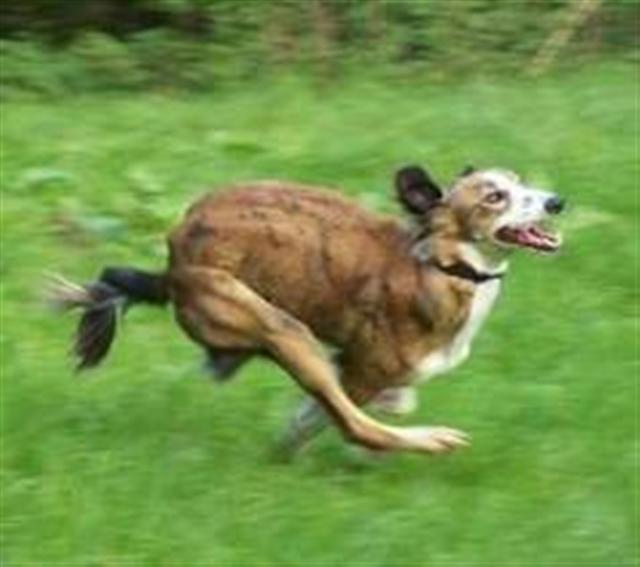 Which picture goes with scurrying?
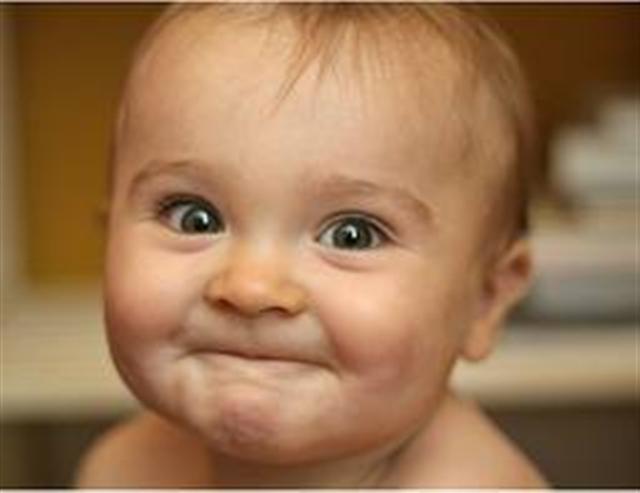 Which picture goes with swooped?
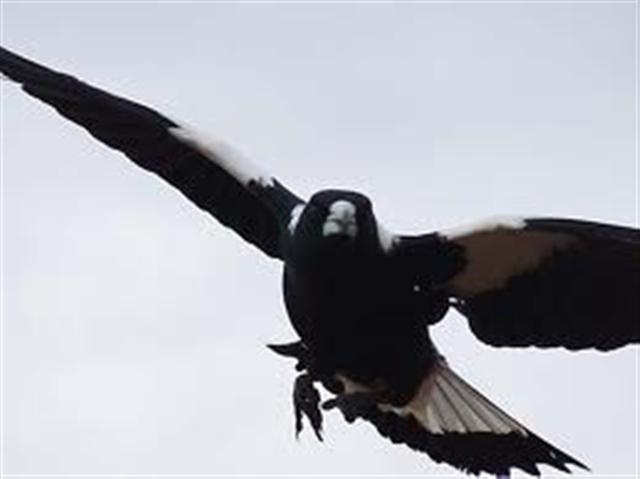 Which picture goes with swiftly?
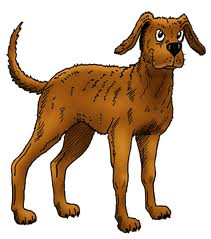 Which word goes with this picture:  scurrying, swooped, or swiftly?
Which word goes with this picture: scurrying, swooped, or swiftly?
Which word goes with this picture:scurrying, swooped, or swiftly?